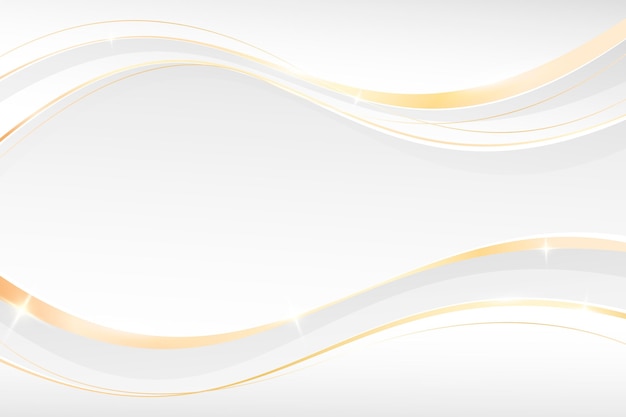 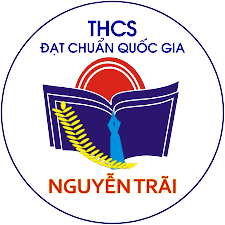 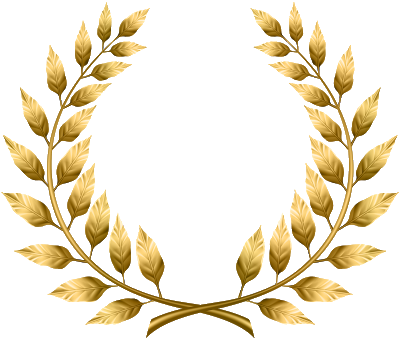 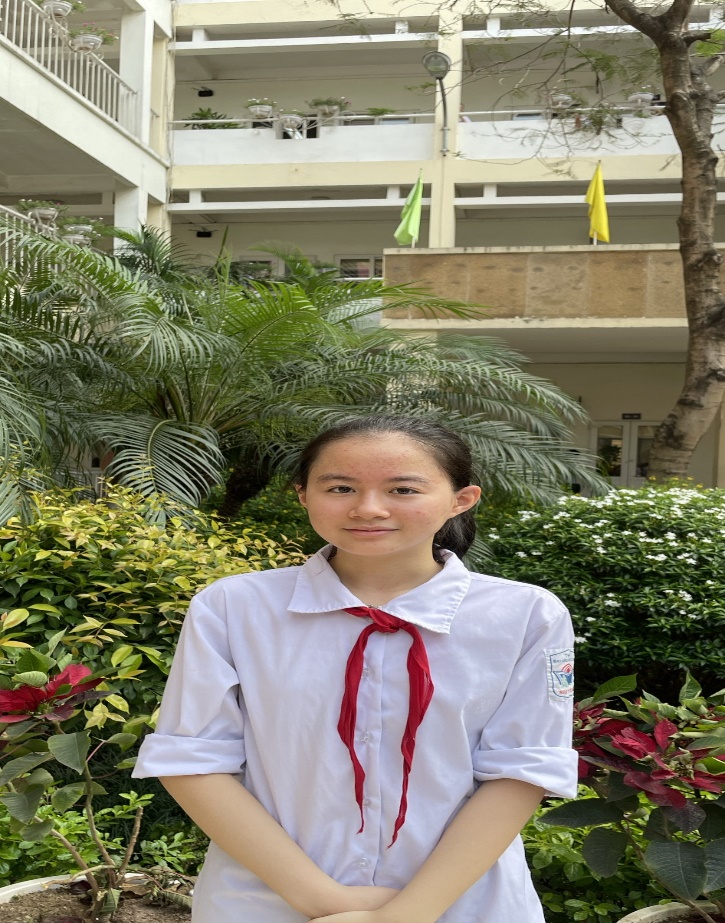 VINH DANH Em:NGUYỄN QUỲNH CHIHọc sinh lớp 8A5Giải Khuyến Khích- Vòng Quốc Gia môn Tiếng Anh- kỳ thi ASMONăm học 2022-2023
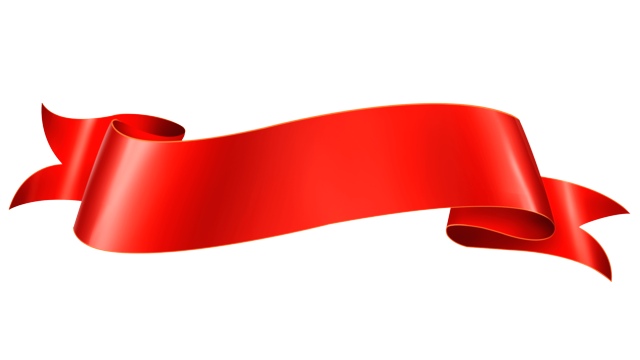